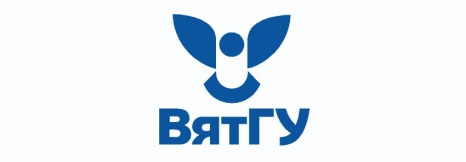 ПРОФЕССИОНАЛЬНЫЙ МОДУЛЬ
«Технологические добавки для резиновых смесей для повышения адгезии к текстильной и металлической арматуре  при производстве рукавов, конвейерных лент, ремней»

Тема 2.2. Промоторы адгезии резиновых смесей к металлической арматуре


Авторы:	Фомин С.В., к.т.н., доцент, проректор по УМР ФГБОУ ВПО «ВятГУ»
	Козулин Д.А., к.х.н., заместитель декана химического факультета, доцент кафедры ХТПЭ ВятГУ
	Мансурова И.А., к.х.н., доцент, доцент кафедры ХТПЭ ВятГУ
	Бурков А.А., к.х.н., доцент кафедры ХТПЭ ВятГУ
	Широкова Е.С., к.х.н., доцент кафедры ХТПЭ ВятГУ
	Веснин Р.Л., к.х.н., и.о. зав. кафедрой кафедры ХТПЭ ВятГУ
	Потапов Е.Э., д.х.н., профессор кафедры ХФП МИТХТ им. М.В. Ломоносова
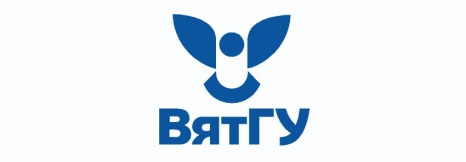 Армирующие материалы
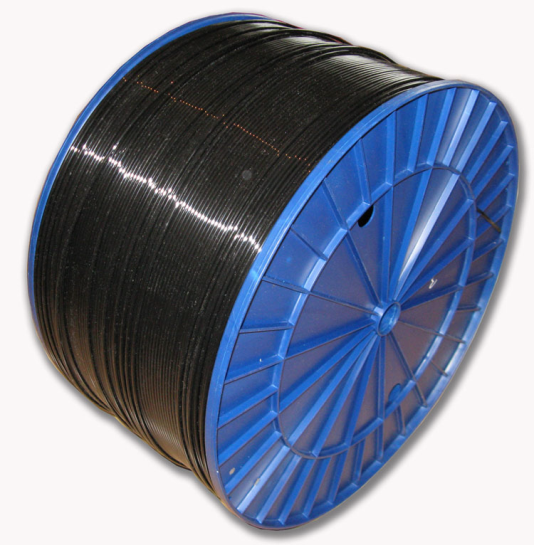 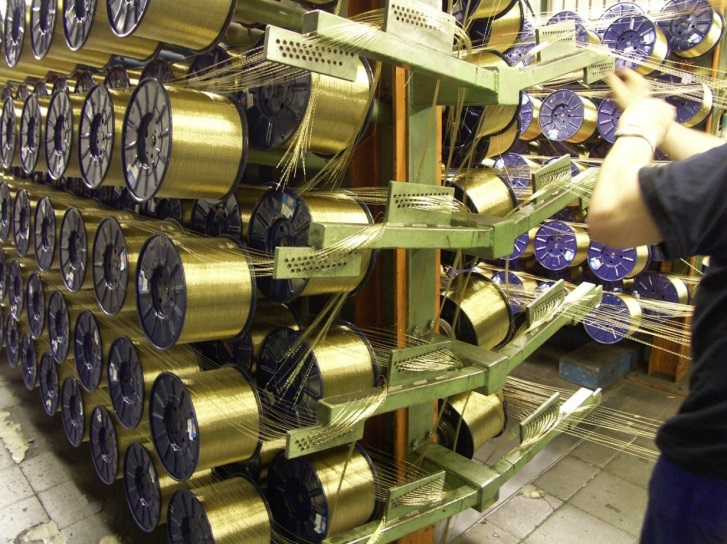 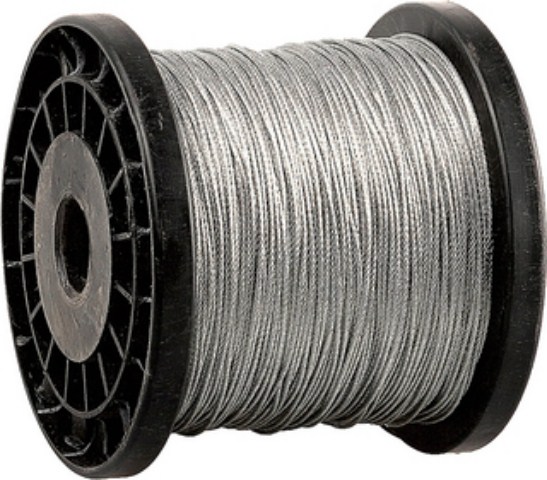 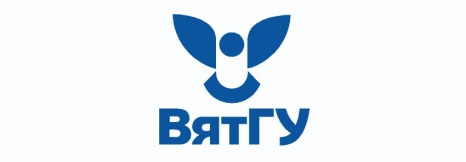 Пути повышения прочности в системе полимер-армирующий материал
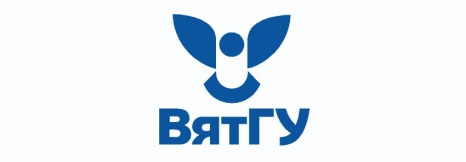 Схема адгезионного соединения латунь - резина
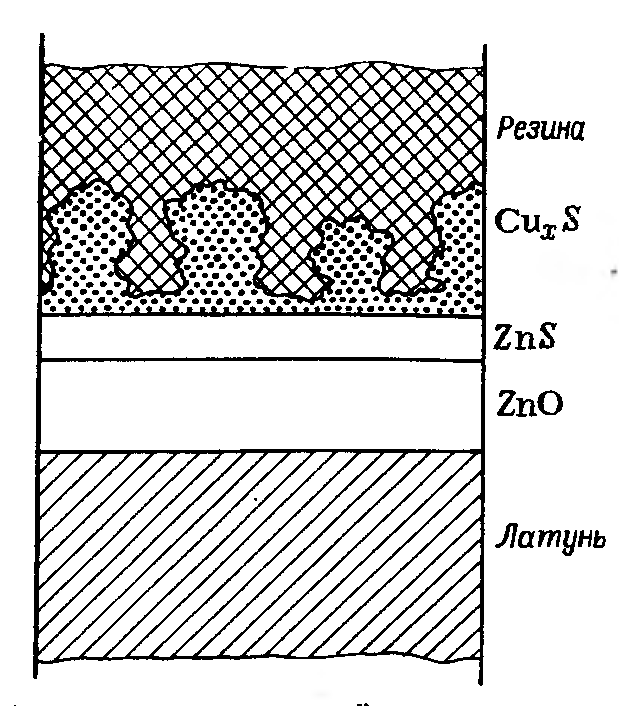 CuxS – нестехиометрический сульфид меди
Важно обеспечить тонкокристаллическую структуру с высокой плотностью и когезионной прочностью
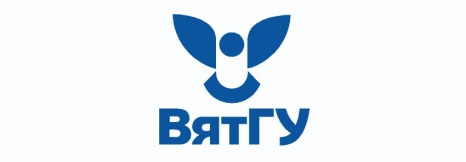 Модификаторы (промоторы адгезии резины к металлу)
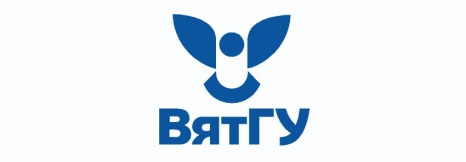 Эффективность модификаторов
Прочность связи резина-металл
1 – без модификаторов2 – 2,0 м.ч. нафтената кобальта
3 – 1,5 м.ч. гексахлор-п-ксилола
4 – 1,5 м.ч. дихлор-п-ксилола